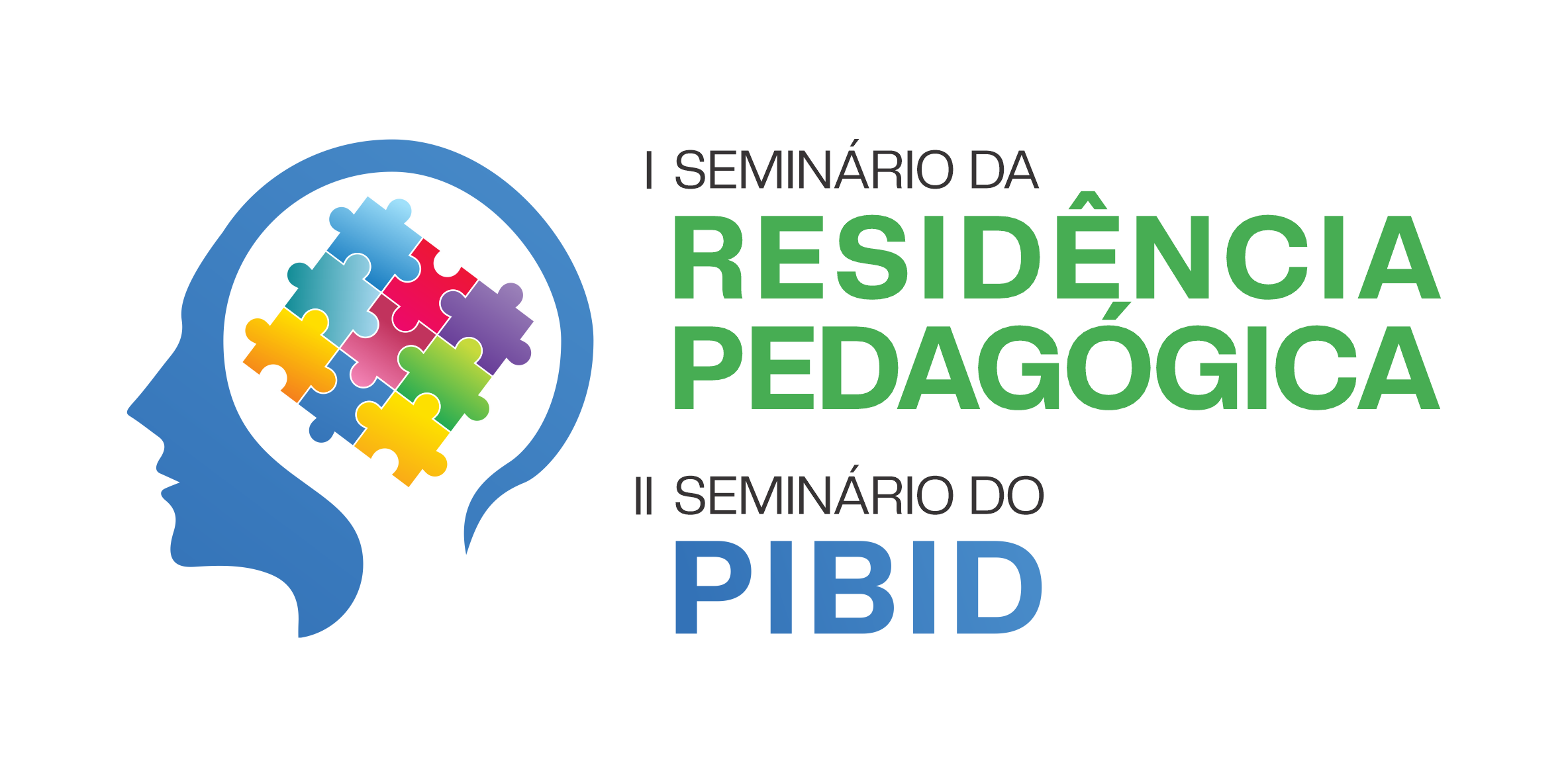 I Encontro das Licenciaturas em Ciências Biológicas, Computação e Química do IFTM

 I Seminário da Residência Pedagógica/ II Seminário do PIBID
TÍTULO
Nome completo 1º autor1; Nome completo 2º autor2; Nome completo demais autores3
1, 2Estudante, IFTM Campus ....... Colocar o nome do programa Pibid OU Residência Pedagógica
3Professor, IFTM Campus ..... OU Nome da Escola Estadual
XXXXXXXXXXXXXXXX
XXXXXXXXXX
Xxxxxxxxxxxxxxxxxxxxxxxxxxxxxxxxxxxxxxxxxxxxxxxxxxxxxxxxxxxxxxxxxxxxxxxxxxxxxxxxxxxxxxxxxxxxxxxxxxxxxxxxxxxxxxxxxxxxxxxxxxxxxxxxxxxxxxxxxxxxxxxxxxxxxxxxxxxxxxxxxxxxxxxxxxxxxxxxxxxxxxxxx
Algumas orientações sobre a organização textual e apresentação gráfica de pôsteres:

a)	O conteúdo deve ser  autoexplicativo, sintético e
refletir a essência do trabalho. Organize-o em seções tais como:
- Introdução;
- Desenvolvimento (objetivos; metodologia; resultados);
- Conclusão (considerações finais);
- Referências 

b)	Organizar as informações em colunas facilita a leitura;

c)	Sempre que possível, apresentar imagens ou ilustrações que facilitem o entendimento;

d)	O texto do pôster deve ser legível a uma distância de pelo menos 1m, sendo que o título deve possuir uma fonte maior do que o conteúdo textual e os títulos de seções devem ser destacados;

e)	O tamanho do pôster: largura – 90cm; altura – 120cm (este modelo já está configurado nesta dimensão);
XXXXXXXXXXXXXXXX
Xxxxxxxxxxxxxxxxxxxxxxxxxxxxxxxxxxxxxxxxxxxxxxxxxxxxxxxxxxxxxxxxxxxxxxxxxxxxxxxxxxxxxxxxxxxxxxxxxxxxxxxxxxxxxxxxxxxxxxxxxxxxxxxxxxxxxxxxxxxxxxxxxxxxxxxxxxxxxxxxxxxxxxxxxxxxxxxxxxxxxxxxx
XXXXXXXXXXXXXXXX
Xxxxxxxxxxxxxxxxxxxxxxxxxxxxxxxxxxxxxxxxxxxxxxxxxxxxxxxxxxxxxxxxxxxxxxxxxxxxxxxxxxxxxxxxxxxxxxxxxxxxxxxxxxxxxxxxxxxxxxxxxxxxxxxxxxxxxxxxxxxxxxxxxxxxxxxxxxxxxxxxxxxxxxxxxxxxxxxxxxxxxxxxx
XXXXXXXXXXXXXXXX
Xxxxxxxxxxxxxxxxxxxxxxxxxxxxxxxxxxxxxxxxxxxxxxxxxxxxxxxxxxxxxxxxxxxxxxxxxxxxxxxxxxxxxxxxxxxxxxxxxxxxxxxxxxxxxxxxxxxxxxxxxxxxxxxxxxxxxxxxxxxxxxxxxxxxxxxxxxxxxxxxxxxxxxxxxxxxxxxxxxxxxxxxx
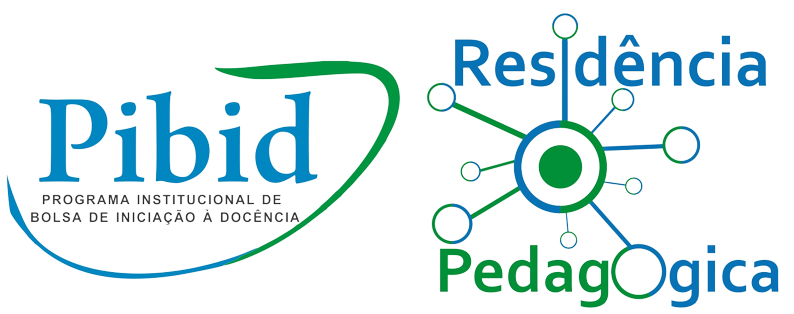 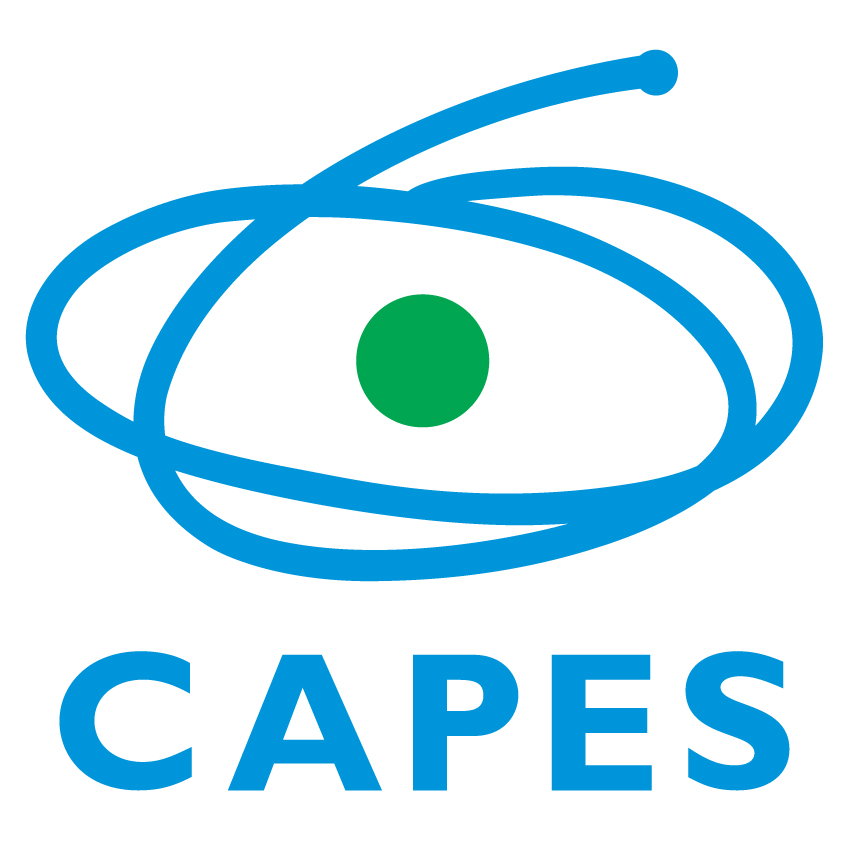 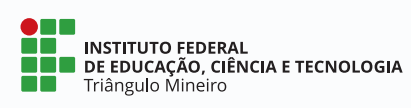 LOGO Escola estadual
Este trabalho foi desenvolvido com o apoio do Colocar o nome do Programa (Institucional de Bolsa de Iniciação à Docência – Pibid OU Residência Pedagógica), da Coordenação de Aperfeiçoamento de Pessoal de Nível Superior – Capes, Brasil